Лига прикладных
кейс-чемпионатов
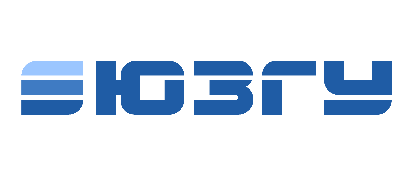 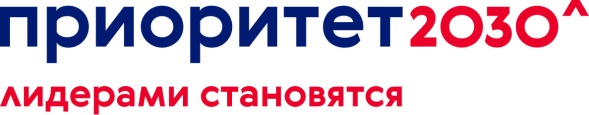 Приоритет: Грамотный подход.Кейс: Документ объединяющий в себе баг трекинг и чек-листы в Гугл-таблицах.
ИнфоТех
1
Информация о компании
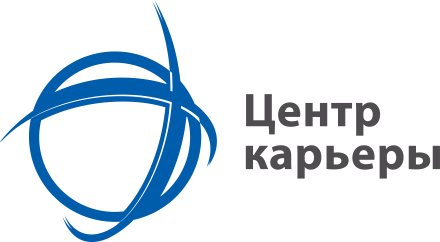 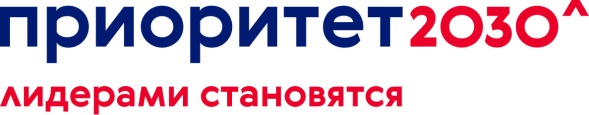 Компания NOVA/TEST на рынке более 13 лет.
Занимаемся разработкой сайтов, тестированием сайтов и мобильных приложений, веб-дизайном, контентным наполнением. Выполняем весь спектр услуг, чтобы разрабатывать под ключ или выполнять потоковые задачи. За годы работы зарекомендовали себя как надежного партнера.
В 2022 году мы получили несколько наград, в том числе попали в топ 15 digital компаний РУНЕТА.В 2023 году стали победителями в номинации «Лучший подрядчик» от крупнейшего интегратора digital-решений.
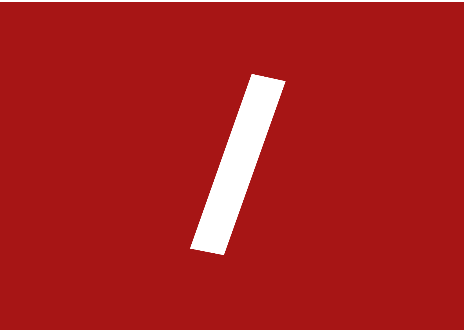 Логотип
компании
2
Описание проблемы
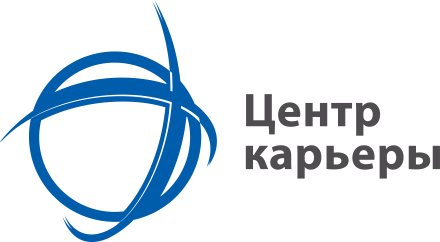 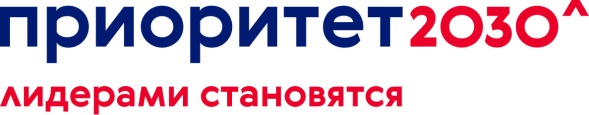 БТС (Баг трекинг систем) часто ведется в  в Гугл-таблицах. 
Он представляет из себя документ с помощью которого общаются тестировщики, аналитики, разработчики, менеджеры и тд. Проблема: 
Крупный документ не удобен для использования большим кол-вом людей, строки и их нумерация путается, статусы устаревают. Желаемое решение: документ, объединяющий в себе баг трекинг и чек-листы.Документ/сервис должен быть понятным и удобным для одновременной работы нескольких людей.
3
Исходные 
данные
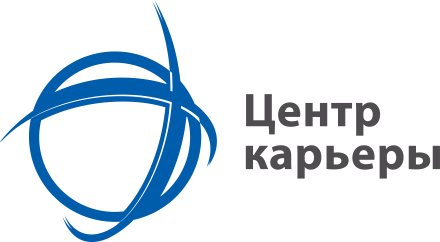 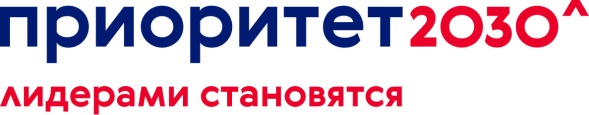 Наработок пока нет, только идея.В требованиях есть описание  видения как это должно выглядеть.

Расшифровки для понимания Отделы:- Frontend- Backend - QA (тестирование)- CM (контентное наполнение)- DIS (веб-дизайн)- Account (аккаунт-менеджеры, руководители проектов)- Матермост – корпоративная программа для общения внутри компании- Чек-лист - это список дел, в котором можно поставить отметку «сделано», когда задача решенаТимлид - Руководитель отдела
4
Задачи
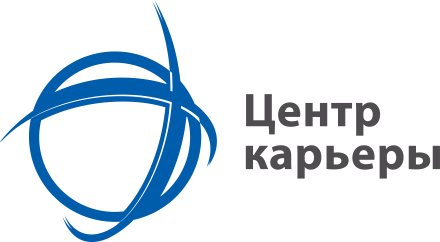 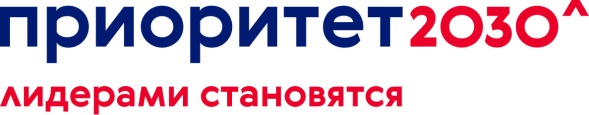 Представим, есть команда разработки состоящая из 10 человек, 5 из них пусть будут тестировщиками, так же есть сайт с 20 разными страницами.
При этом одновременно в документе могут работать сразу  все люди, нужно придумать концепт (документ/систему), в котором каждому будет удобно и понятно на какой стадии разработки каждая из страниц сайта.
5
Требования к решению
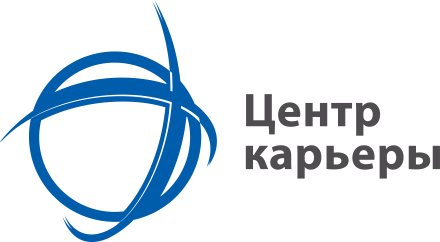 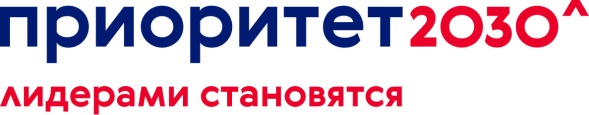 Структура документа:
1. Тип страницы сводная(общая) с описанием всех страниц, а так же статусов разработки, написания чек-листов, и тд.
2. Тип страницы Страница предназначенная для выписания дефектов/ вопросов / доработок. Содержит в себе поля "страница", "статус", "Ответственный" и тд.    
3. Тип страницы. Чек-лист и статус прохождения тестирования элементов/блоков страницы содержит в себе "элемент" "статус" "комментарий" и т.д..Все данные не являются константами, можно уйти от примеров страницы приведенных выше, но придумать такие которые смогли бы покрыть их функционал.
6
Дополнительные материалы
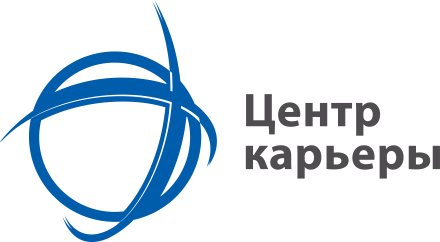 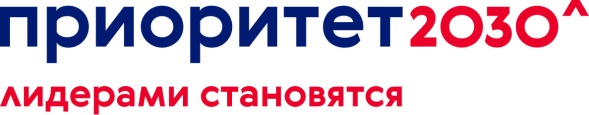 Ссылка на сайт: https://nova-test.ru/Компания на стадии редизайна, но общая информация есть.

Если потребуется дополнительная информация можете запросить по почте: oksana.martynova@nova-test.ru
7